АЛГЕБРА
8 класс
ТЕМА:
РЕШЕНИЕ ПРИМЕРОВ
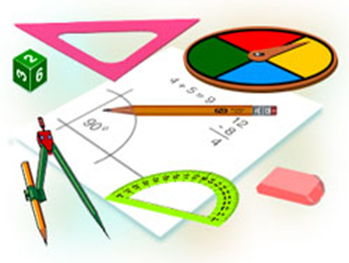 ПРОВЕРКА САМОСТОЯТЕЛЬНОЙ РАБОТЫ
ПРОВЕРКА САМОСТОЯТЕЛЬНОЙ РАБОТЫ
ПРОВЕРКА САМОСТОЯТЕЛЬНОЙ РАБОТЫ
РЕШЕНИЕ ПРИМЕРОВ
РЕШЕНИЕ ПРИМЕРОВ
РЕШЕНИЕ ПРИМЕРОВ
ЗАДАНИЯ ДЛЯ САМОСТОЯТЕЛЬНОГО РЕШЕНИЯ
Решить № 391 (четные), 395 (четные) 
На стр. 160
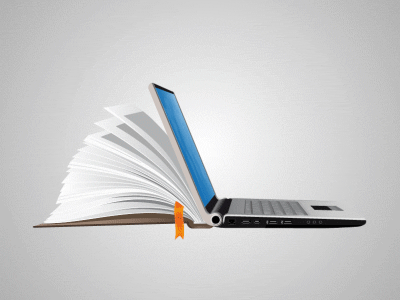